חינוך בקיבוץ – ראייה הוליסטית
קורט לוין, מייסד תורת הדינמיקה הקבוצתית, תורת השדה:
 "אין דבר יותר מעשי מאשר תיאוריה טובה". (רב-תחומית)
בחינוך בקיבוץ, פורמלי ולא פורמלי, החניכים נמצאים
בתוך שדה דינמי  אחד
נחוץ: נקודת מוצא חינוכית/ היסטורית-פילוסופית/ציונית 
מתוך איזה נקודות מוצא נפעל בשדה?
מיכאל לבני, קיבוץ לוטן
ספטמבר 2013 – תשרי תשע"ד
1
חינוך במורשת המערב ובמורשת ישראל
ed·u·ca·tion
the act or process of imparting or acquiring general knowledge,developing the powers of reasoning and judgment, and generally of preparing oneself or others intellectually for 
mature  (fully developed in body or mind) life.
חינוך בהקשר של מורשת המערב = מימוש עצמי מרבי בכל התחומים
במורשת הציונות – א.ד. גורדון: "חיי  שעה".
חינוך (אבן שושן)   
מהשורש "חנך"  לחנוך, = להקדיש (למשל: חנוכת בית המקדש)
"להנחיל דרכי חשיבה והתנהגות, פיתוח מידות ואופי, כישורים רוחניים של חניכים  בהתאם למטרה  אידיאית  מסוימת. (דגש: מ.ל.) 
להבדיל מהוראה שעיקרה הקניית ידיעות (השכלה)"
במסורת היהודית ("ישראל סבא") – לגדל ילדים לתורה ומצוות = 
מחויבות במסגרת קהילת קודש "לתקן עולם במלכות שדי". (תפילת "עלינו")
שליחות במעגלי תיקון – תיקון האדם, תיקון העם, תיקון עולם
במורשת הציונית – הגשמה עצמית.  א.ד. גורדון:  "חיי עולם".
החינוך כהכנה לא רק ל"חיי שעה" אלא (אולי בעיקר) ל"חיי עולם."
""2
בצבת בין המודרניזם והפוסטמודרניזם
צבי לביא, הייתכן חינוך בעידן הפוסטמודרניזם, 2000
מדובר באי-אמון עמוק בשכל האנושי ובעצם כושרו להבין ולהסביר את העולם ואת האדם.  באחת:  הפוסט-מודרניזם נותן גט-כריתות...למסורת...של ההשכלה...של הרציונליזם ושל המדע.
על פי אליעזר  שבייד, "הומניזם, גלובליזציה, פוסטמודרניזם ועם ישראל", מסות גורדוניות חדשות, 2005
אם  נפעל מתוך אידיאולוגיה  מודרנית – נקודת מוצא = חזון
   קובעים את הרצוי (החזון) ומגבשים תכנית פעולה להגשמתו
כי מותר האדם ו"הרשות נתונה"
אם נפעל מתוך ראייה פוסט-מודרנית – נקודת מוצא = המציאות 
אין אידיאולוגיה.  "הכול צפוי". בוחנים את המציאות הקיימת 
(חשבו: "סקרי שוק")   על מנת לקבוע יעדים ותכנית פעולה.
על פי הרב ליאו באק בהתייחסו למשה הס, This People Israel , 1955
לראות את ההווה מבחינת העתיד הרצוי (מודרני)
  (לעומת) לקבוע את העתיד מהמצוי בהווה (פוסט-מודרני)
בהכרח: המפעל הציוני הוא מפעל של תנועה מודרנית. 
"אם תרצו אין זו אגדה!"
3
ייעוד ציוני – מדיני ו/או תרבותי
תגובות למצוקות של עם ישראל בעת החדשה
        
        ציונות מדינית	              ציונות תרבותית  
        תיאודור הרצל                    אחד העם             
         						




1860 – 1904                                   1856  - 1927
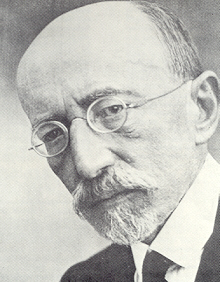 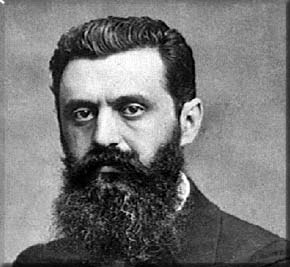 ציונות מדינית	  ציונות תרבותית
מדינת היהודים	 /	מדינה יהודית
    "ככל העמים"                  ייחודי – משימתי
    במתכונת מערבית           תשומה של המורשת
בגלל מצוקה פיזית          בגלל מצוקה תרבותית
(אנטי-שמיות)              התבוללות (בפרט תרבותית)
 תועלתי                          ערכי - מהותי
בטחון פיזי וכלכלי            המשך קיום יוצר לעם
מטרה מוגדרת סופית      מטרה אין-סופית
 כעת - "פוסט-ציוני"        מדינה יהודית – מהי?!
עמדה: המדינה קיימת.  כעת, האתגר הוא ציוני-תרבותי 
= עיצוב דמותה היהודית-ציונית-דמוקרטית של המדינה.
מטרות "על" של חינוך להגשמה   ציונית
"בהתאם למטרה  אידיאית  מסוימת " = אידיאולוגיה (דינמית)
שורשים והתמצאות בטבע, נוף וקורות הסביבה ושל הארץ
"האדם אינו אלא תבנית נוף מולדתו..."
הזדהות/מחויבות  (מסביל לפעיל) יהודית-ציונית  בכפר ובעיר
"יהודית-ציונית" = המורשת כולה, כולל הגות ומעש ציוני
יהדות חופשית (מסמכות ההלכה), ריבונית (סמכות  הפרט והקהילה)
(להבדיל: "מסורת" ('ישראל סבא', הלכתית, רבנית)
הבהרה:  המסורת מהווה מקור (לא סמכות) כחלק מהמורשת
עקרון חינוכי:  דרכי ציון קבע/יצירתיים של שבת, חג ומועד- לימוד וחוויה.
ברל כצנלסון, הספד לביאליק (1934)  – "גורלנו התרבותי"- 
עכשיו אנו עומדים בארץ בתקופה של בניה ראשונית...עוד אין לנו פנאי לחיים רוחניים עמוקים...אבל...עוד ישבו יהודים רבים רבים בארץ ומכאובינו התרבותיים לא יתנו להם דמי...(ויהפכו) לבאים אחרינו למצוקת נפש גדולה.  וכמו שאנו מתחבטים עכשיו בשאלות העבודה העברית...כך נתחבט בימים הבאים בשאלות גורלנו התרבותי..."
(מכלול התרבות הלא חומרית קובע כיצד משתמשים בתרבות חומרית)
6
מחויבות יהודית-ציונית?  מה זה בכלל?
האתגר של התמודדות עם "גורלנו התרבותי"!
מחויבות אישית להגשים בתוך קהילה אשר מקיימת ב"מיקרו" השקפת עולם שהיא שואפת להנחיל  לחברה ב"מקרו". "אנחנו השינוי".
צדק חברתי וסביבתי. יהדות חופשית .
שילוב בין מימוש עצמי ("חיי שעה") והגשמה עצמית ("חיי עולם")
"... כל עוד שלא חל אצלי שינוי בטעם החיים אין לי לבקש אחרי חיים חדשים כי לא אמצאם.  חיים חדשים    הם קודם כל טעם חיים חדש... חיי שעה שיש בהם חיי עולם, כי במידה שחיי השעה הם חיים של ממש יש בהם חיי עולם...* הבא לשם חי עולם ...אינו מקריב  את חיי השעה שלו , כי חיי שעה שיש בהם טעם הם הם חיי עולם.
                  א.ד. גורדון, "חיי שעה שהם חיי עולם ולא קורבן", 1911.( *הדגשה במקור)
"וכך נעמוד  מול ארון-הספרים,               אנחנו העזנו  ליצור מבראשית, 
בצומת דורות שבין לילה ושחר,	       כי באנו הלום להמשיך את הדרך."
					אברהם שלונסקי, מתוך "אלה מול אלה"
מתוך יריב בן אהרון, שורשי יניקה, מהדורה שנייה, המכינה "ש יצחק רבין, אורנים, 2005
"השאלה היא: האם יכולים אנו, כיהודים חופשיים, ציונים, אזרחי מדינת  ישראל, להתמודד עם שאלת החדש והישן? 
                                                          "על שלושה שלבים בדרכו של עם ישראל", ע. 182.
7
המפתח: אנחנו אנשי אמונה יהודית-ציונית  חופשית
"גלתה שכינה מחצרו של קיבוץ". אבא קובנר, משורר, חוג ליהדות,   1985
בין דת ואמונה   
(על פי אברהם שלונסקי כפי שמובא על ידי יריב בן אהרון, "על האמונה", שורשי יניקה, 2005, ע. 128)
דת – תרי"ג מצוות, שלווה ושובע של מי שמצא כבר את אלוהיו, ותורתו בתוך מעיו, והוא בעל-בטחון, וכל  כובד העול שלו בעולמו המוסרי – הרוחני הוא עול של קיום מצוות, של הוצאה –לפועל של פולחן ערוך ושולחן ערוך.
אמונה – לא שלווה ולא ביטחון, אלא סערה וחרדה של מחפש אלוהיו...של תובע מן האידיאלי את גילויו ככל האפשר...לא שובע של אלה  שהכול נהיר להם...והלכותיהם פסוקות...אלא רעב פרמאננטי – הנה סימנה של האמונה.
כמחנכים, חשבו: דיסוננס קוגניטיבי
בין מאמינים וחילוניים
המאמינים ביהדות ציונית חופשית מחפשים מימוש עצמי והגשמה עצמית. 
להם עניין עליון – עשייה במשימה אינסופית אשר חתירה אליה מהווה "חיי עולם". 
       מדינה יהודית-ציונית ודמוקרטית שבה ייקבע ייחודנו  - "גורלנו התרבותי".
חילוניים – חייהם "חול" ללא קדושה – "חיי שעה", מימוש עצמי בלבד
               ישראל כמדינת היהודים, "ככל העמים"
ייתכנו אזרחים יהודיים בישראל (גם בקיבוץ) שהם חילוניים.   
אך אין יהדות-ציונית חילונית (תרתי דסתרי)
8
חינוך אידיאולוגי = השקפת עולם 
 "מפה קוגניטיבית 'בראש' " + ותכנית פעולה לממשה
נחוצים מחנכים (חינוך פורמלי) ומדריכים (חינוך לא פורמלי)  
עם מוטיבציה יהודית-ציונית, מחויבות רגשית  ולהט.
"בכל לבבך (קוגניטיבי), בכל נפשך (אפקטיבי– רגשי) 
ובכל מאודך (כוח פיזי)" דברים ה:ו
מאפיין של החלוצים אתמול והציונות המשיחית של היום
*******************************
מפה קוגניטיבית בראש, משמע חשיבה שיטתית,
של אמונה, ערכים, עקרונות, ומסגרות
כיצד ננחיל אותם בגילאים שונים
אפקטיבית וקוגניטיבית
9
מגמות ליבה: זהות/מחויבות יהודית-ציונית,
 ארבעה ערכים לעיל וקהילתיות ייעודית כמחברת את המערכת
10
כיצד מגבים מגמות ליבה בחינוך הפורמלי? 
  חטיבת הביניים וחטיבה עליונה – תיאום בין המקצועות
בעיקר מקצועות ההומניסטיקה: 
תנ"ך, ספרות, היסטוריה, מולדת (גיאוגרפיה), אזרחות, אנגלית,  ביולוגיה 
בשילוב: אירועי חג ומועד
מפגשי תיאום, מחנכים ומורים בכל מחזור – מרעננים את הבנת הערכים
  משתתפים: מרכזי נעורים באזור.
התרגיל החזותי –על נייר עיתון, על הקיר
חברי צוות החינוך בכיתה נתונה מציגים על נייר עיתון, בעט טוש  שחור,
 תכנית הלימודים במקצוע שהם מלמדים באותה שנה, חודש, חודש.
כל מורה מקבל/ת סט מדגשים בחמישה צבעים שונים. קובעים צבע לכל נושא במגמות ליבה להלן: הזדהות/מחויבות יהודית-ציונית, שוויון ערך האדם, קדושת הבריאה (הסביבה), שליחות וקהילתיות.  
במידה ועל פי הבנת המשתתפים מופיע אחד מהנושאים במגמות ליבה בתכנית שלהם– מסמנים בצבע זוהר המתאים.  מתקבל פסיפס/חתך של אפשרות לתיאום ערכי דרך כל המקצועות.  כך ניתנים הכלים, לכל הצוות המחנך, במחזור נתון, לגבות את חבריהם במקצועות השונים ולתגבר הפנמת ערכים.
11
תיאום בין חינוך פורמלי וחינוך לא פורמלי (חברת הנעורים)
תזכורת: המערכת = שדה דינמי אחד
לשלב את הקוגניטיבי, האפקטיבי-חוויתי והתנהגותי בתוך כל תחומי החינוך, פורמלי ולא פורמלי, במערכת החינוך  של הקיבוצים – מקומי, אזורי, ארצי = חינוך משולב (יסודות של Confluent education) בשדה החינוכי של העולם הקיבוצי
בחברת נעורים,  כל מגמות הליבה של החינוך בקיבוץ ימצאו את ביטוים בכל שנה.  (אין בהכרח "נושא מרכזי "  לכל שנה)
על צוות ההדרכה של שנתוני הנעורים לדעת מה לומדים החניכים במשך השנה בחינוך הפורמלי.  
על המדריכים לבחון בסמינר הדרכה לקראת התחלת שנת הפעילות, כיצד לשלב מגמות הליבה בפעילות של השנה. 
יש לשתף נציגי החינוך הפורמלי בסמינר הכנה מסוג זה
12
חברת הנעורים:  מרכיבים של פעילות חינוך לא פורמלי   
שעתיים ברוטו – 90  דקות נטו (סכמטי)
מעמד פתיחה – 5 דקות:  במעגל ריכוז - שיר, קטע קריאה
הכנה על ידי חניכים (מדריכים יועצים)
כיבוד – 15 דקות – באחריות חניכים
אסיפת הקבוצה – הודעות, דיון על תכניות, פרויקטים וכו..
בהנחיית חניכים (מתחלפים כל חודש)   
מדריכים מכינים עם חניכים מראש  -  20 דקות
פעילות חינוכית (לא בהכרח שיחה) – 45 דקות – באחריות מדריכים
עד מחצית הפעולות על פי החלטות חניכים עקב דיונים באסיפת הקבוצה
* * * * * * * * * * * * * * * * *
עקרון כללי:  הסדר הנ"ל גמיש אבל תמיד יש לקיים מעמד פתיחה. 
על המדריכים להשקיע זמן לפני הפעולה על מנת למקסם ניהול של חניכים עצמם.
לשיקול: לימוד הקיבוץ  ומוסדותיו, הענפים, הוועדות, המערך האזורי – על פי גיל.
הצעה: עידוד עבודות גמר קשורות לקיבוץ, ענפים, אזור
13
מחשבות מסכמות – חמישה מקבצים
"קל" להגשים בחינוך ציוני משיחי – פוסקים קובעים את הדרך. 
ההגשמה בציונות תרבותית הומניסטית, משמע "דיסוננס קוגניטיבי" תמידי
מחנכים/מדריכים כדגמי הזדהות (Role models)
מחנכים/מדריכים כמסר (The medium is the message)
מחנכים/מדריכים הם חלק מרכזי של חווית החניכים בשדה החינוך. 
הכריזמה  אינה מספיקה. למחנכים/מדריכים נחוץ מטען רעיוני-קוגניטיבי.
סטאטוס החינוך היהודי-ציוני החופשי על רקע האקטואליה - ניצחונם של החרדים – 
     הפנמה ציבורית של הקיטוב "דתי"(עגלה מלאה) ו"חילוני" (עגלה ריקה)
     ראו: דו-שיח בן גוריון והרב קרליץ,"החזון איש", 1952. (אנחנו "הריקים")
מתוך כך האתגר החינוכי (לכל התנועה הקיבוצית ותנועות הנוער)
     מול החרדים ו"חילוניים" באמת:  החלפת המושג "דתי" ב"מאמין" , חיי עולם ציוניים
     כחלק מהמחויבות לעומת הפועלים למען "חיי שעה" בלבד  אשר חייהם אכן "חול".
      לעומת הציונות המשיחית:  סמכות שכל האדם המודרני, שלילת סמכות אלוהית 
      לעומת הנאו-ליברליזם של כל אחד לעצמו – האחריות וערבות הדדית של היחד.
הכלי  החסר על מסך הרדאר החינוכי – מיומנות ב"תרבות הדיבור".
     לתנועה הקיבוצית נחוצים חניכים שיוכלו להתעמת/להתאמת עם החוגים סביבנו
     בחברה הישראלית.  בלעדי כך, אין שליחים למען חזון השקפת העולם שלנו.
14
ייעוד אגף החינוך/אגף המשימות: שאלות פתוחות!
מהו האיזון האפשרי בין הובלה רעיונית-קונצפטואלית ועבודה מקצועית "קלאסית" של מדורים שונים המוכרים שירותים? השלכות כלכליות לתקציב האגף.
כיצד נבחן כל מדור באגף החינוך וכל משימה באגף המשימות מבחינת אפשרויות להנחלת  מגמות ליבה של התנועה בפעילות שלהם?
בבתי ספר:  כיצד משכנעים מנהלים להכניס נושא מגמות
                      ליבה לחדרי המורים? 
    בקיבוץ :  כיצד מעבירים את המסר לוועדות חינוך, רכזי
                  נעורים, דור צעיר?
   במוסדות להשכלה גבוהה:  מי בעלי הברית האפשריים?
בשלב מסוים (באיזה שלב?)  אימוץ מודל של מגמות ליבה מחייב גיבוי של מוסדות  - מזכיר, מזכירות, מועצה, וועידה.
15
שאלות עקרוניות נוספות – והצעות לתשובה
כיצד אפשר?  בהרבה בתי ספר הרבה חניכים אינם כלל מהקיבוצים?
     תשובה: הכותרת היא חינוך בקיבוץ, לא בהכרח לקיבוץ.  החינוך הוא הומניסטי ערכי. 
     ראו תקדים של "זרם העובדים" עד 1953. 
     לדיון - האם מחדשים את "זרם העובדים" ביוזמת התנועה הקיבוצית?
2) מהו מקומן של תנועות הנוער במסגרת המוצעת?
     תשובה:  תנועות הנוער הן עצמאיות.  כל תהליך יכול להיות פתוח להשתתפותם.  
     בפועל, מגמות הליבה מקנות תשתית רעיונית עשירה יותר לחברי תנועות הנוער
     בדומה למה שהקנה   "זרם העובדים" בימים עברו.
(3  האם אפשר בלי כתב-עת רעיוני-חינוכי, מודפס ומקוון?
התשובה: לא!
"באין חזון יפרע עם"  משלי כט: יח
תודה להקשבה
בהצלחה לכולנו!